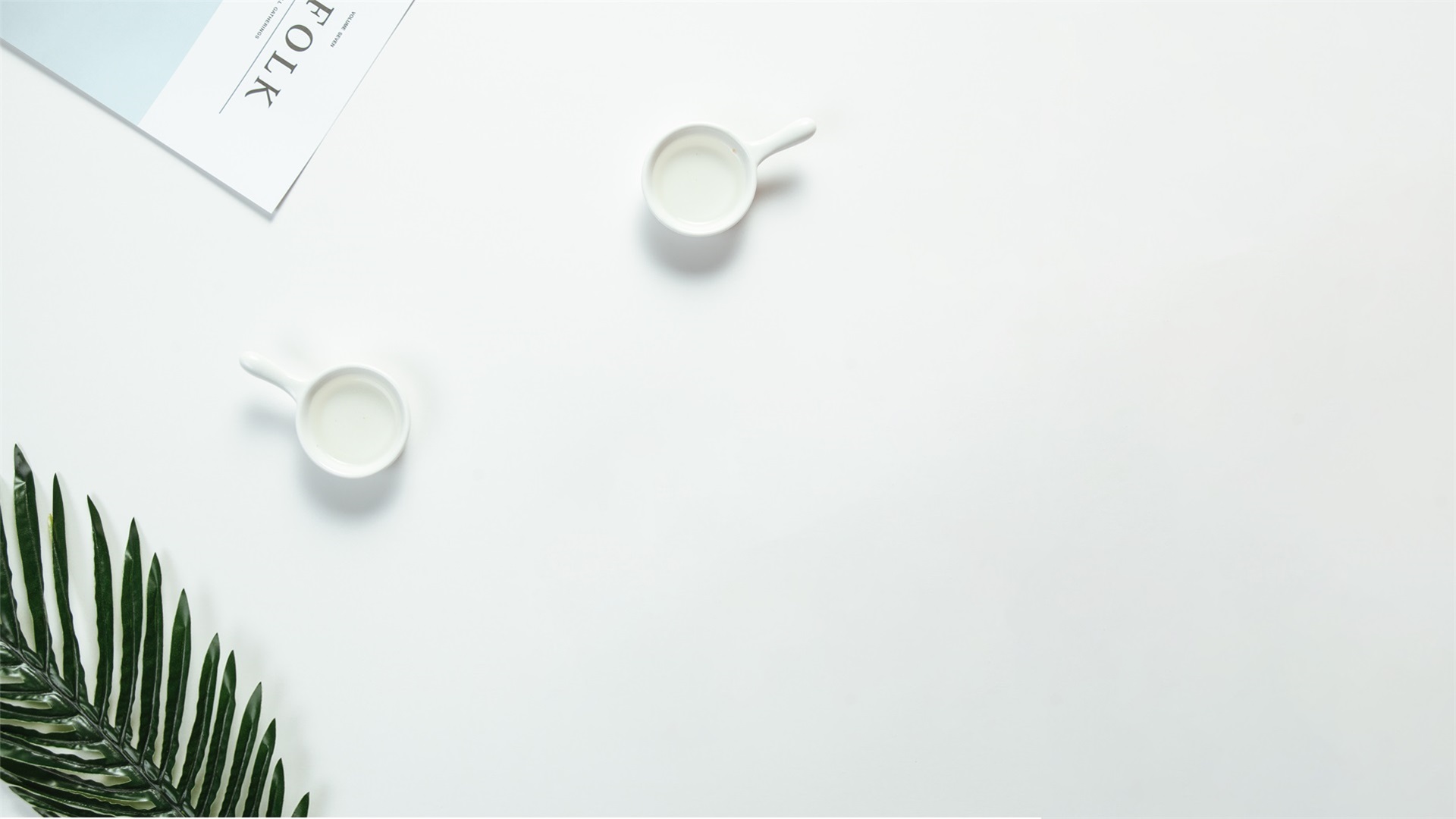 青少年音乐主题ppt模板
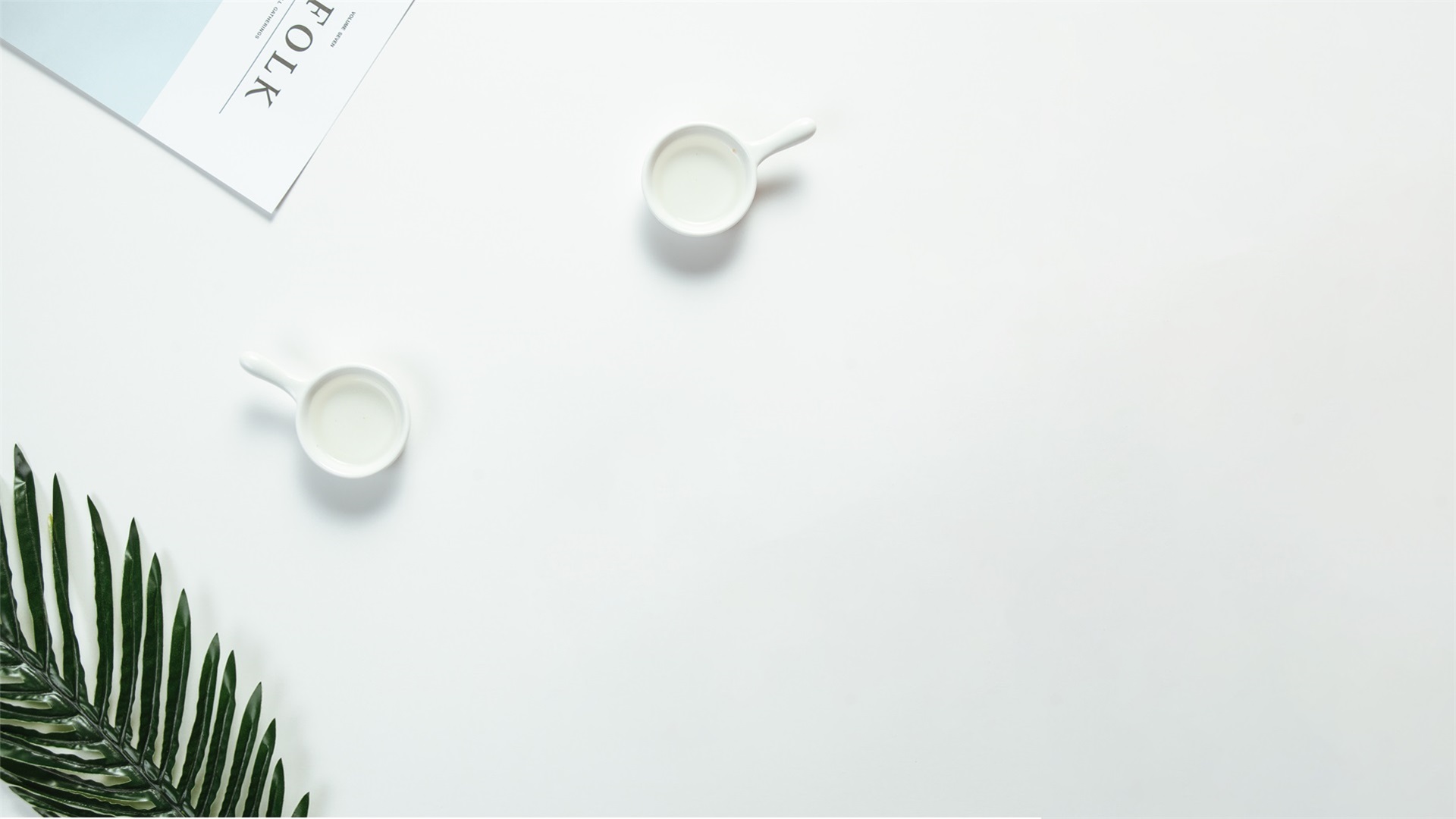 01
单击此处添加标题
目录
02
单击此处添加标题
单击此处添加标题
03
04
单击此处添加标题
单击此处添加标题
05
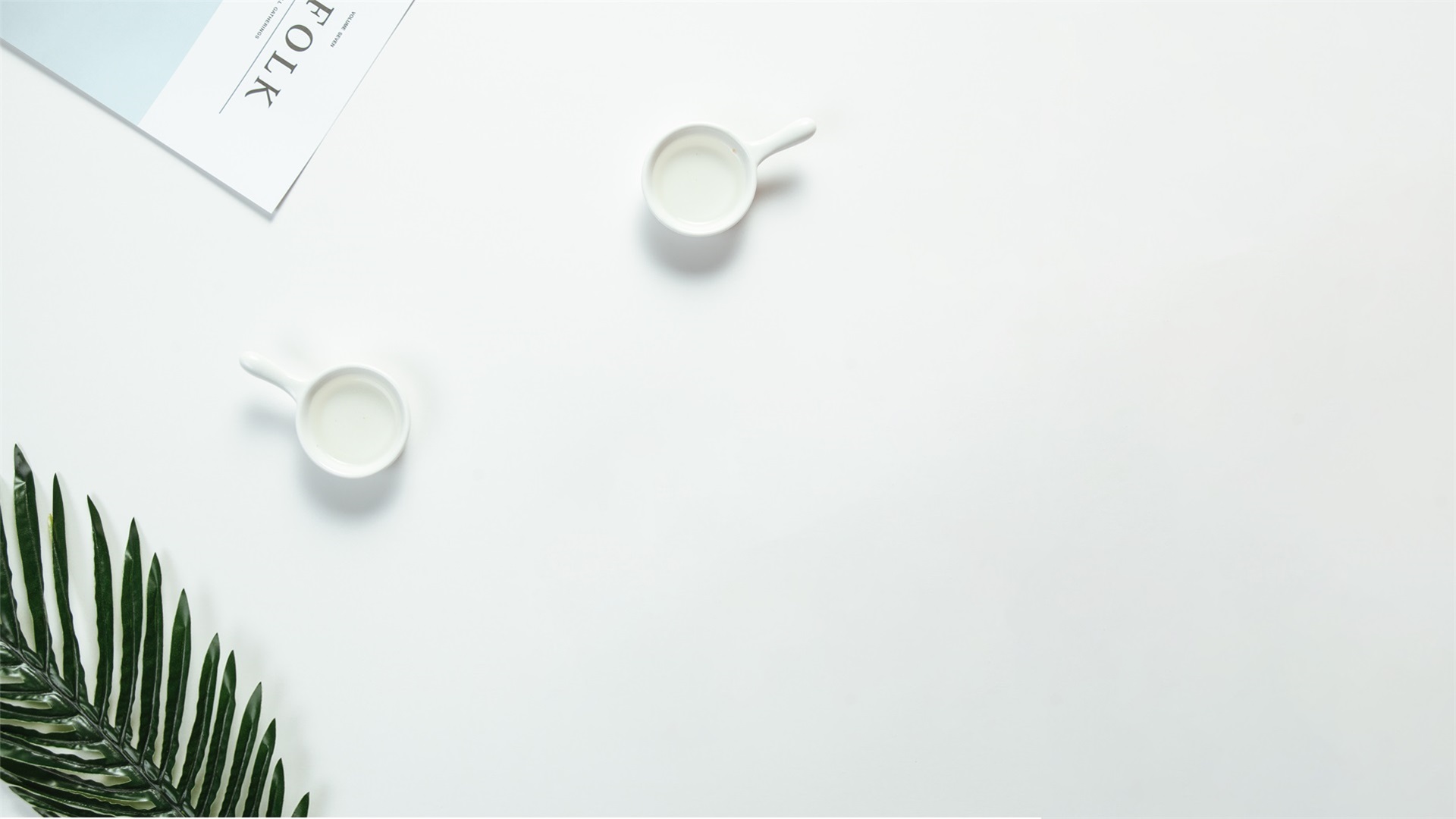 01
单击此处添加标题
单击此处添加标题
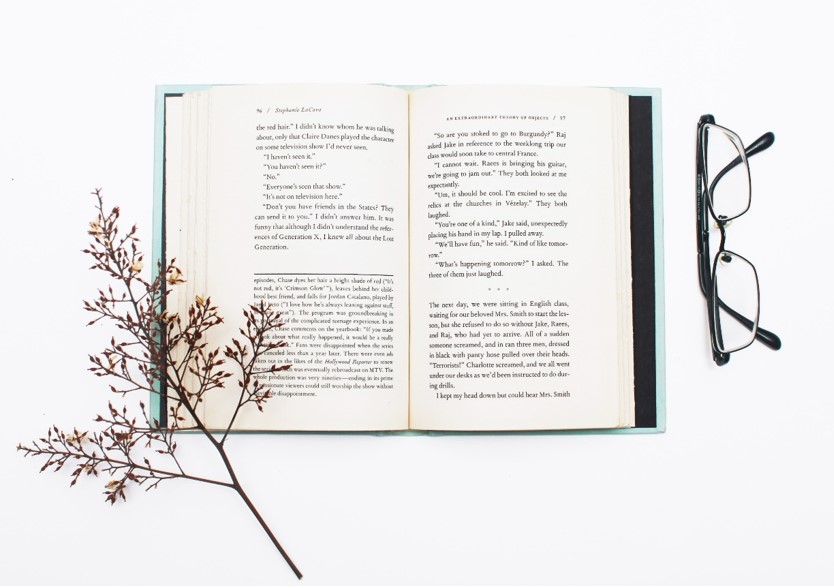 添加标题
添加标题
点击文本框即可进行编辑输入相关内容点击文本框即可进行编辑输入相关内容
点击文本框即可进行编辑输入相关内容点击文本框即可进行编辑输入相关内容
添加标题
添加标题
点击文本框即可进行编辑输入相关内容点击文本框即可进行编辑输入相关内容
点击文本框即可进行编辑输入相关内容点击文本框即可进行编辑输入相关内容
标题文本预设
标题文本预设
标题文本预设
标题文本预设
此部分内容作为文字排版占位显示（建议使用主题字体）
此部分内容作为文字排版占位显示（建议使用主题字体）
此部分内容作为文字排版占位显示（建议使用主题字体）
此部分内容作为文字排版占位显示（建议使用主题字体）
单击此处添加标题
标题文本预设
标题文本预设
标题文本预设
标题文本预设
此部分内容作为文字排版占位显示（建议使用主题字体）
此部分内容作为文字排版占位显示（建议使用主题字体）
此部分内容作为文字排版占位显示（建议使用主题字体）
此部分内容作为文字排版占位显示（建议使用主题字体）
单击此处添加标题
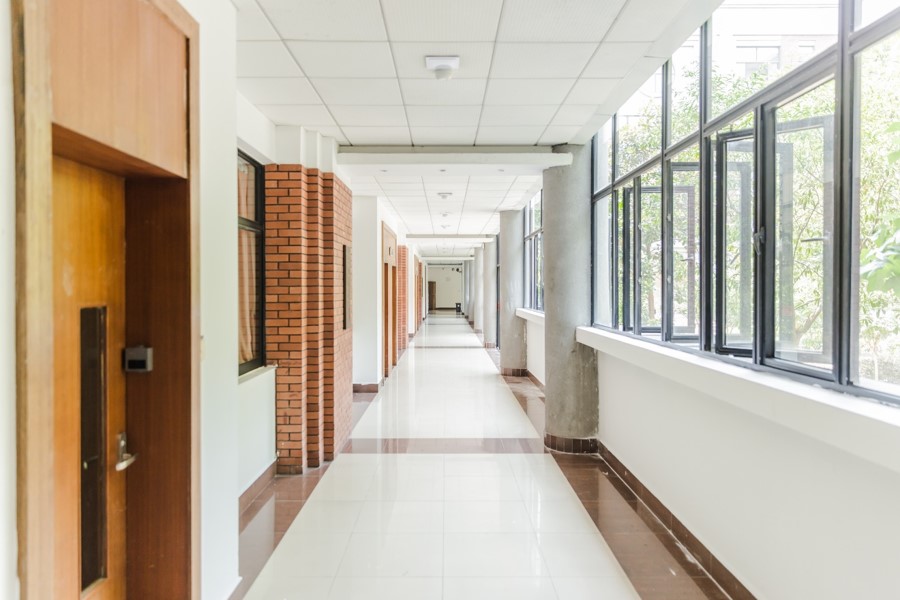 单击此处添加标题
内容打在这里，或者通过复制您的文本内容打在内容打在这里，或者通过复制您的文本内容打在
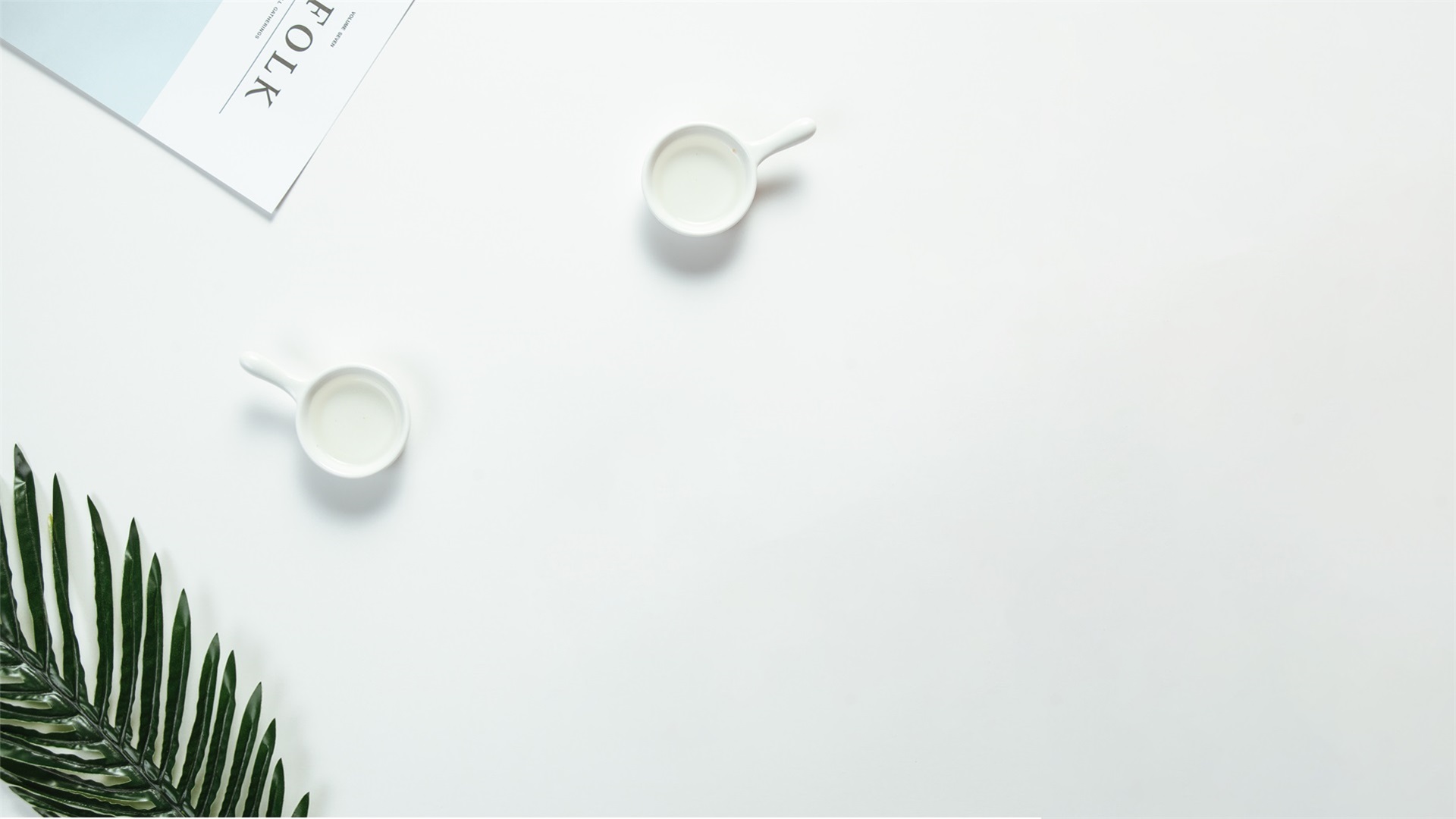 02
单击此处添加标题
标题文本预设
标题文本预设
标题文本预设
标题文本预设
此部分内容作为文字排版占位显示（建议使用主题字体）
此部分内容作为文字排版占位显示（建议使用主题字体）
此部分内容作为文字排版占位显示（建议使用主题字体）
此部分内容作为文字排版占位显示（建议使用主题字体）
单击此处添加标题
单击此处添加标题
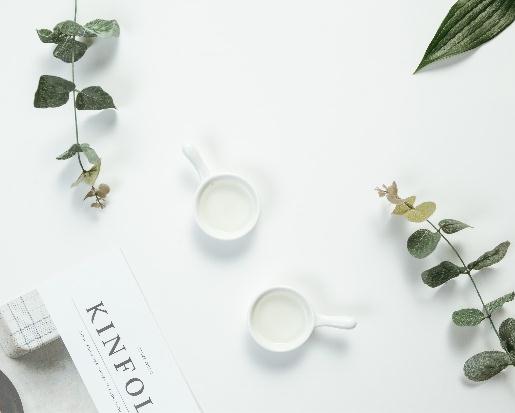 研究内容
点击增加文本内容    点击增加文本内容
点击增加文本内容    点击增加文本内容
点击增加文本内容    点击增加文本内容
点击增加文本内容    点击增加文本内容
点击增加文本内容    点击增加文本内容
点击增加文本内容    点击增加文本内容
单击此处添加标题
KEY WORD
添加标题
KEY WORD
点击文本框即可进行编辑输入相关内容点击文本框即可进行编辑输入相关内容
KEY WORD
添加标题
点击文本框即可进行编辑输入相关内容点击文本框即可进行编辑输入相关内容
KEY WORD
KEY WORD
添加标题
点击文本框即可进行编辑输入相关内容点击文本框即可进行编辑输入相关内容
KEY WORD
添加标题
点击文本框即可进行编辑输入相关内容点击文本框即可进行编辑输入相关内容
添加标题
点击文本框即可进行编辑输入相关内容点击文本框即可进行编辑输入相关内容
单击此处添加标题
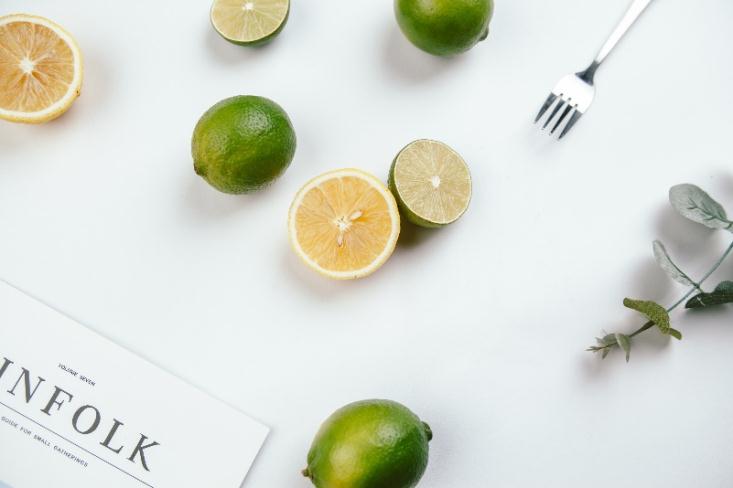 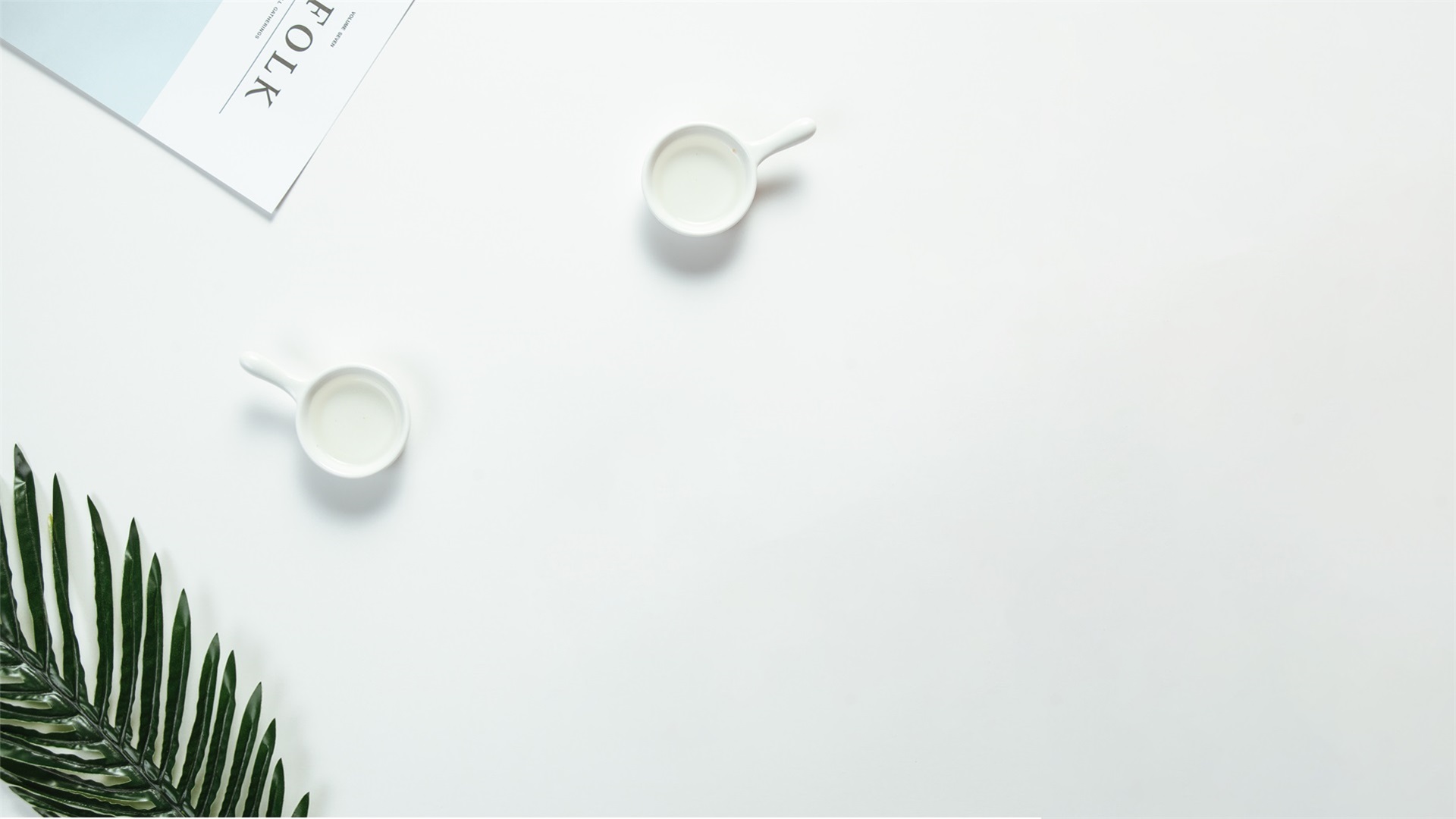 03
单击此处添加标题
单击此处添加标题
01
添加标题
点击文本框即可进行编辑输入相关内容点击文本框即可进行编辑输入相关内容点击文本框即
02
添加标题
点击文本框即可进行编辑输入相关内容点击文本框即可进行编辑输入相关内容点击文本框即
03
添加标题
点击文本框即可进行编辑输入相关内容点击文本框即可进行编辑输入相关内容点击文本框即
04
添加标题
点击文本框即可进行编辑输入相关内容点击文本框即可进行编辑输入相关内容点击文本框即
标题文本预设
标题文本预设
标题文本预设
此部分内容作为文字排版占位显示（建议使用主题字体）
此部分内容作为文字排版占位显示（建议使用主题字体）
此部分内容作为文字排版占位显示（建议使用主题字体）
单击此处添加标题
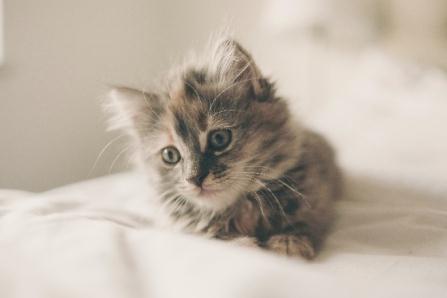 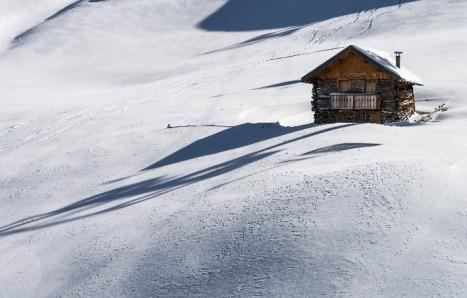 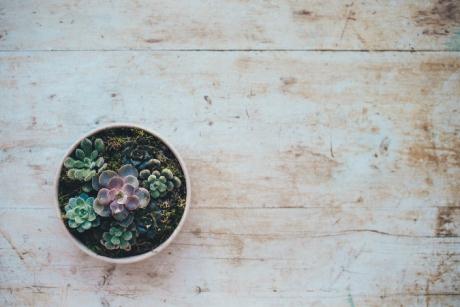 单击此处添加标题
重点
点击增加文本内容    点击增加文本内容
点击增加文本内容    点击增加文本内容
点击增加文本内容    点击增加文本内容
点击增加文本内容    点击增加文本内容
点击增加文本内容    点击增加文本内容
点击增加文本内容    点击增加文本内容
01
难点
02
点击增加文本内容    点击增加文本内容
点击增加文本内容    点击增加文本内容
点击增加文本内容    点击增加文本内容
点击增加文本内容    点击增加文本内容
点击增加文本内容    点击增加文本内容
点击增加文本内容    点击增加文本内容
技术的难点
单击此处添加标题
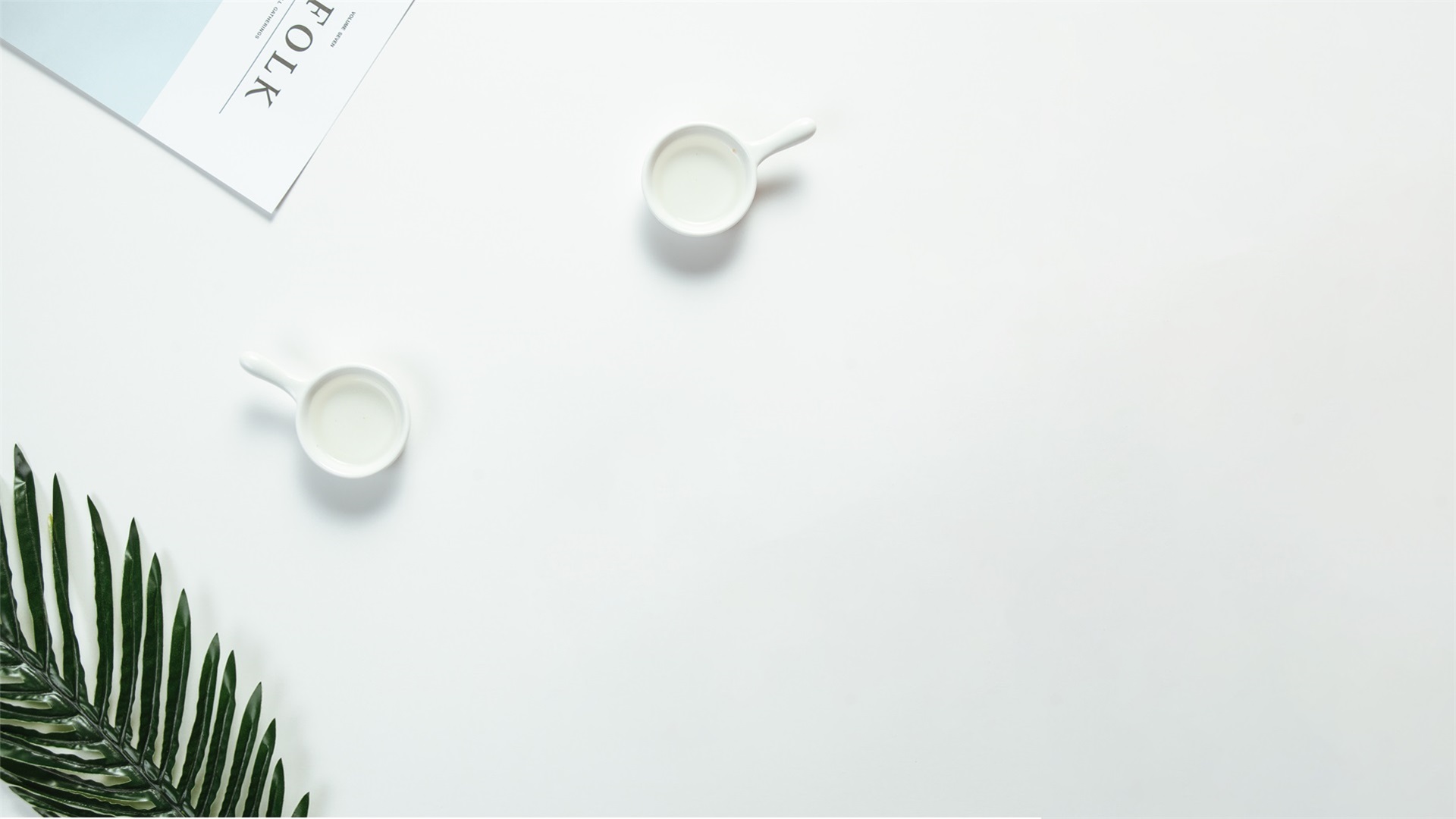 04
单击此处添加标题
标题文本预设
标题文本预设
标题文本预设
此部分内容作为文字排版占位显示（建议使用主题字体）
此部分内容作为文字排版占位显示（建议使用主题字体）
此部分内容作为文字排版占位显示（建议使用主题字体）
未来计划
未来计划
未来计划
单击此处添加标题
单击此处添加标题
添加标题
Step 01
点击文本框即可进行编辑输入相关内容点击文本框即可进行编辑输入相关内容
Step 02
添加标题
点击文本框即可进行编辑输入相关内容点击文本框即可进行编辑输入相关内容
Step 03
添加标题
点击文本框即可进行编辑输入相关内容点击文本框即可进行编辑输入相关内容
添加标题
Step 04
点击文本框即可进行编辑输入相关内容点击文本框即可进行编辑输入相关内容
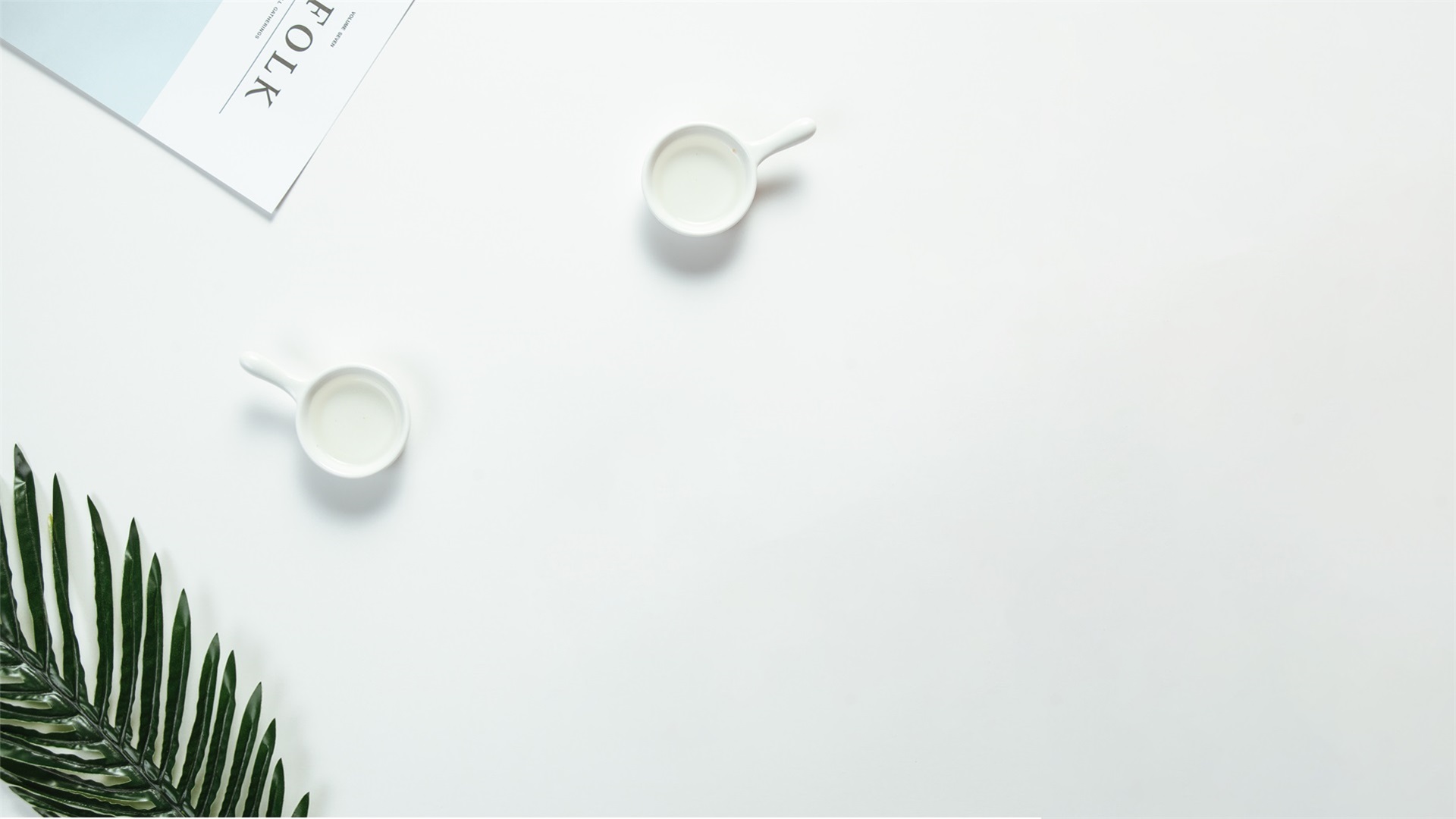 04
单击此处添加标题
单击此处添加标题
论文总结
点击增加文本内容    点击增加文本内容
点击增加文本内容    点击增加文本内容
点击增加文本内容    点击增加文本内容
点击增加文本内容    点击增加文本内容
点击增加文本内容    点击增加文本内容
点击增加文本内容    点击增加文本内容
单击此处添加标题
总结与向往
总结与向往
单击此处添加段落文本单击此处添加段落文本单击此处添加段落文本
单击此处添加段落文本单击此处添加段落文本单击此处添加段落文本
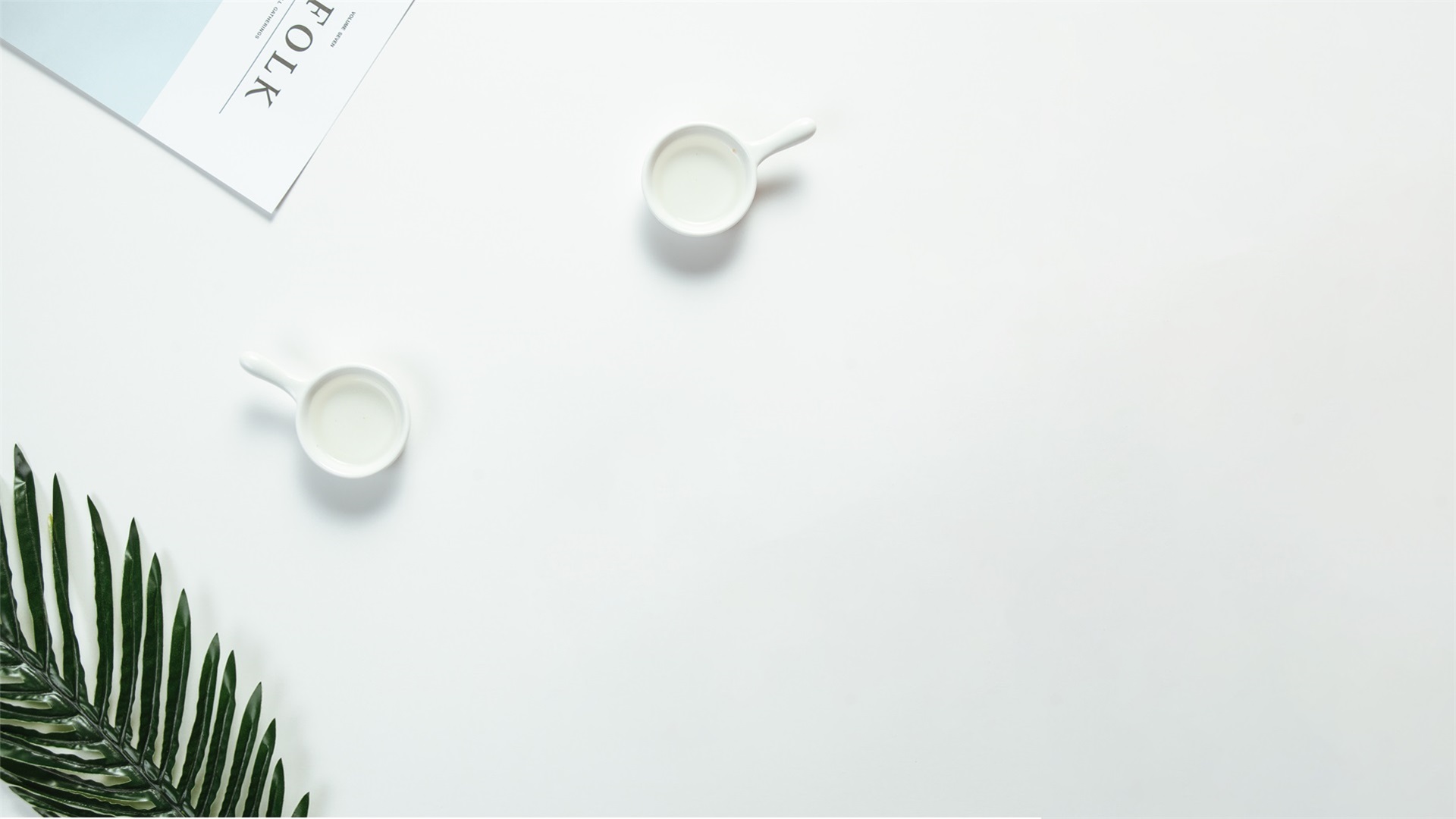 感
谢
聆
听